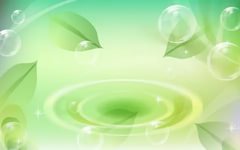 МУНИЦИПАЛЬНОЕ БЮДЖЕТНОЕ ДОШКОЛЬНОЕ ОБРАЗОВАТЕЛЬНОЕ УЧРЕЖДЕНИЕ 
«ДЕТСКИЙ САД КОМБИНИРОВАННОГО ВИДА №9 АЛЕКСЕЕВСКОГО ГОРОДСКОГО ОКРУГА»
«Животные весной»
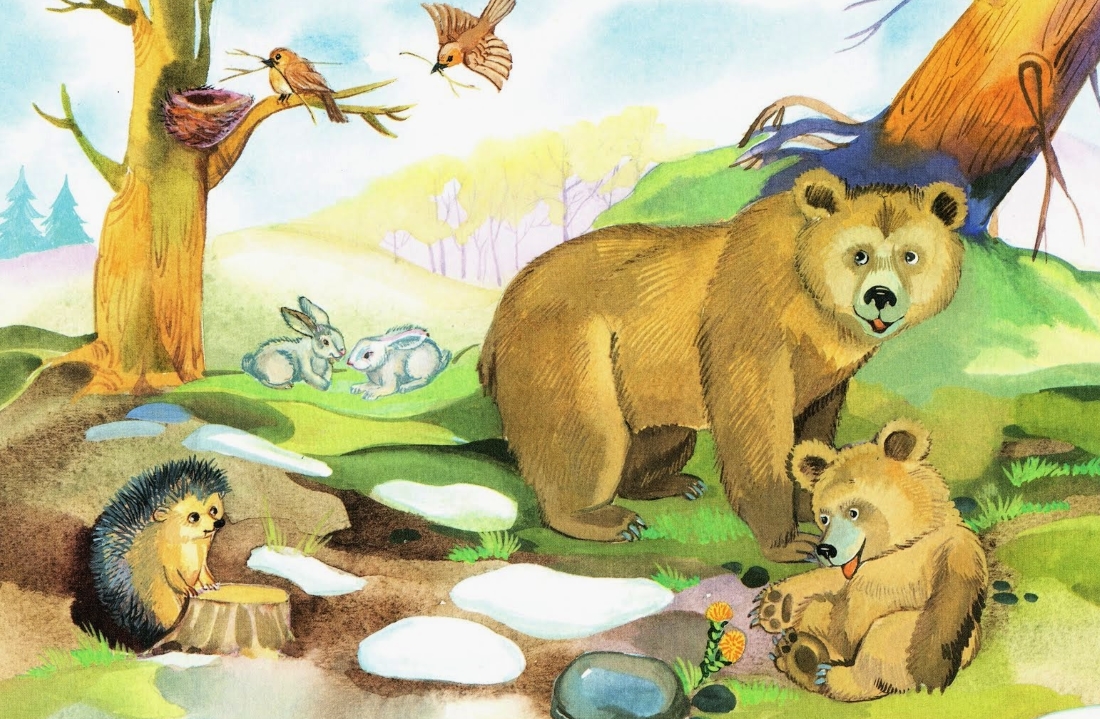 Подготовили:
Воспитатели средней группы 
 Шевченко Т.М., Романченко А.В.
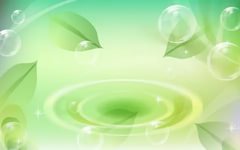 Весной происходит много изменений в жизни животных. Просыпаются звери, которые всю зиму спали. Они выходят из своих убежищ сильно похудевшими и начинают разыскивать корм.
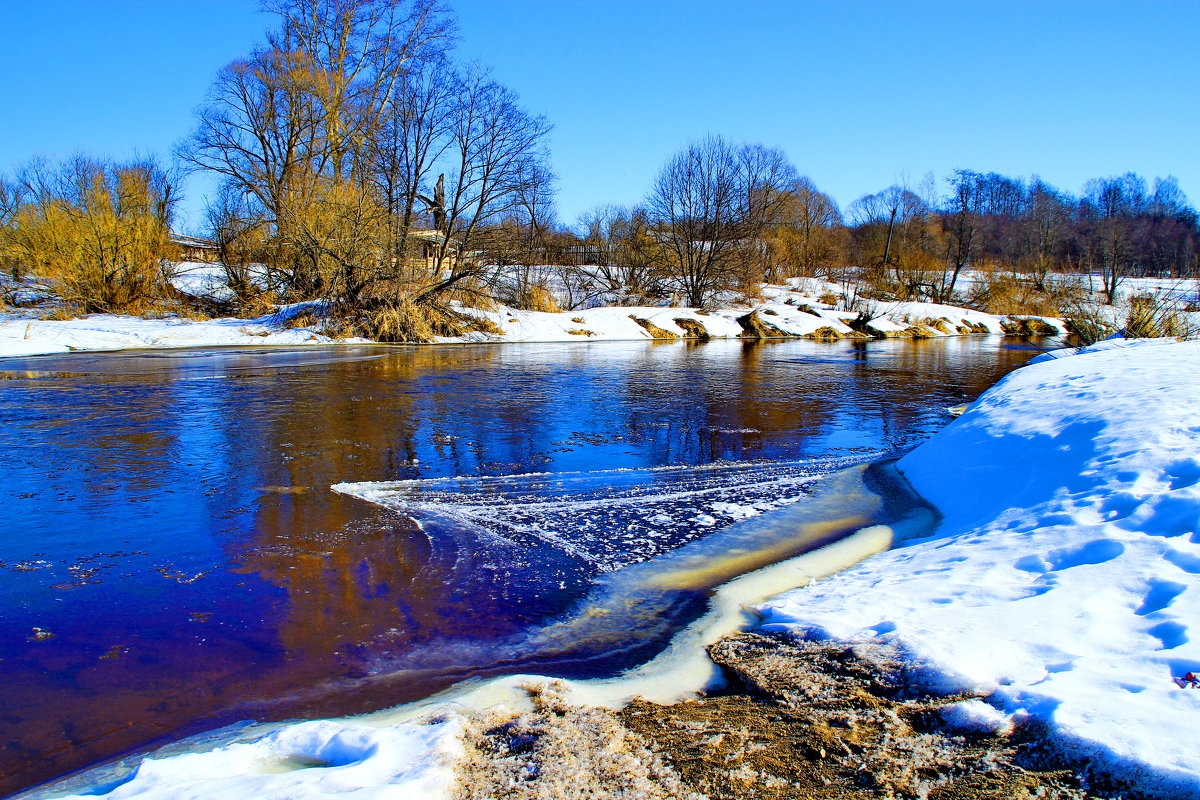 Звери греются на солнце и приводят себя в порядок. Они стараются исследовать всю территорию вокруг себя на предмет пищи и на предмет опасности.
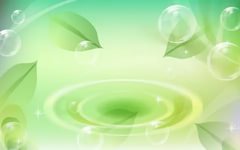 Назовите животных, которые просыпаются весной?
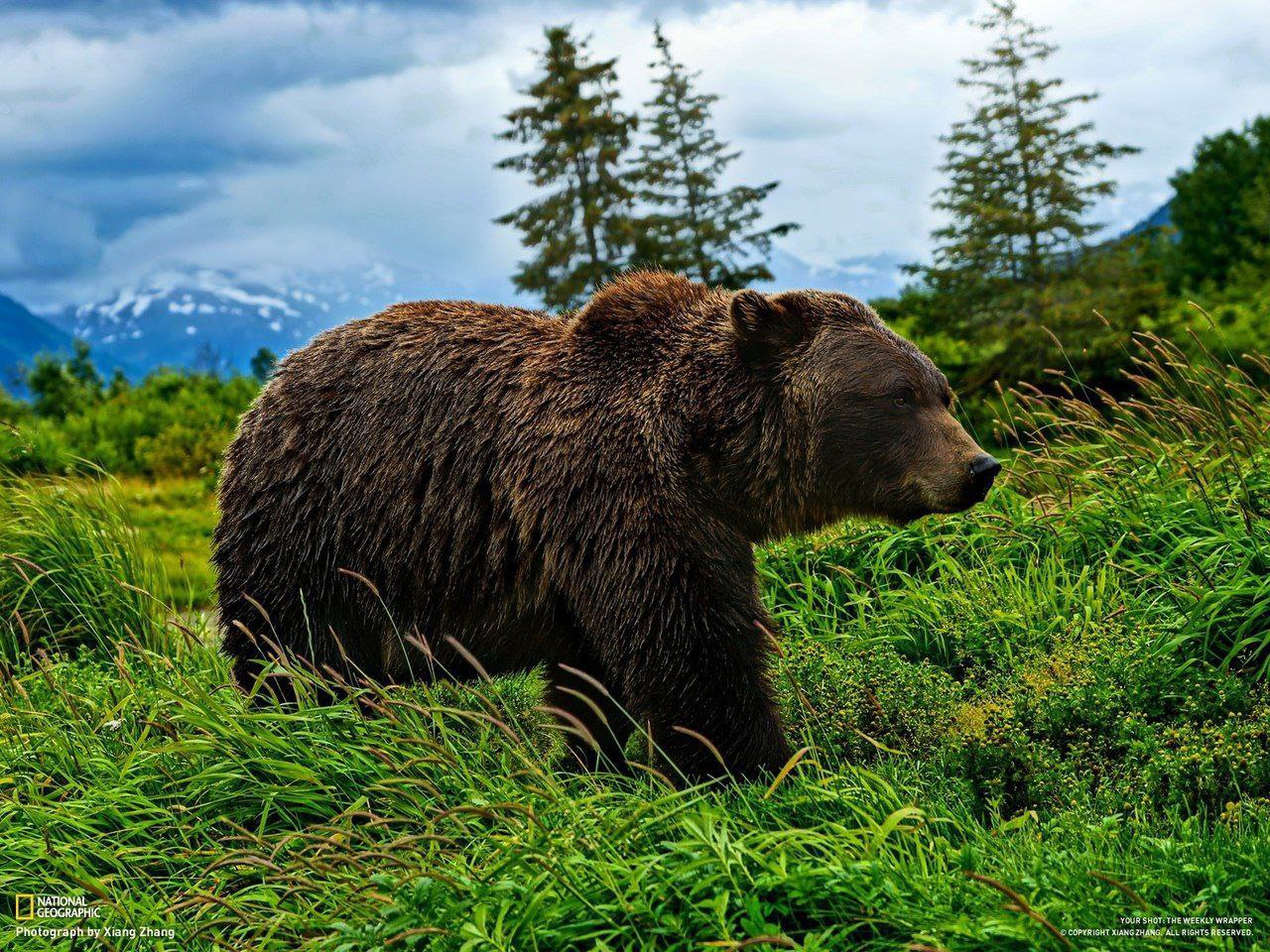 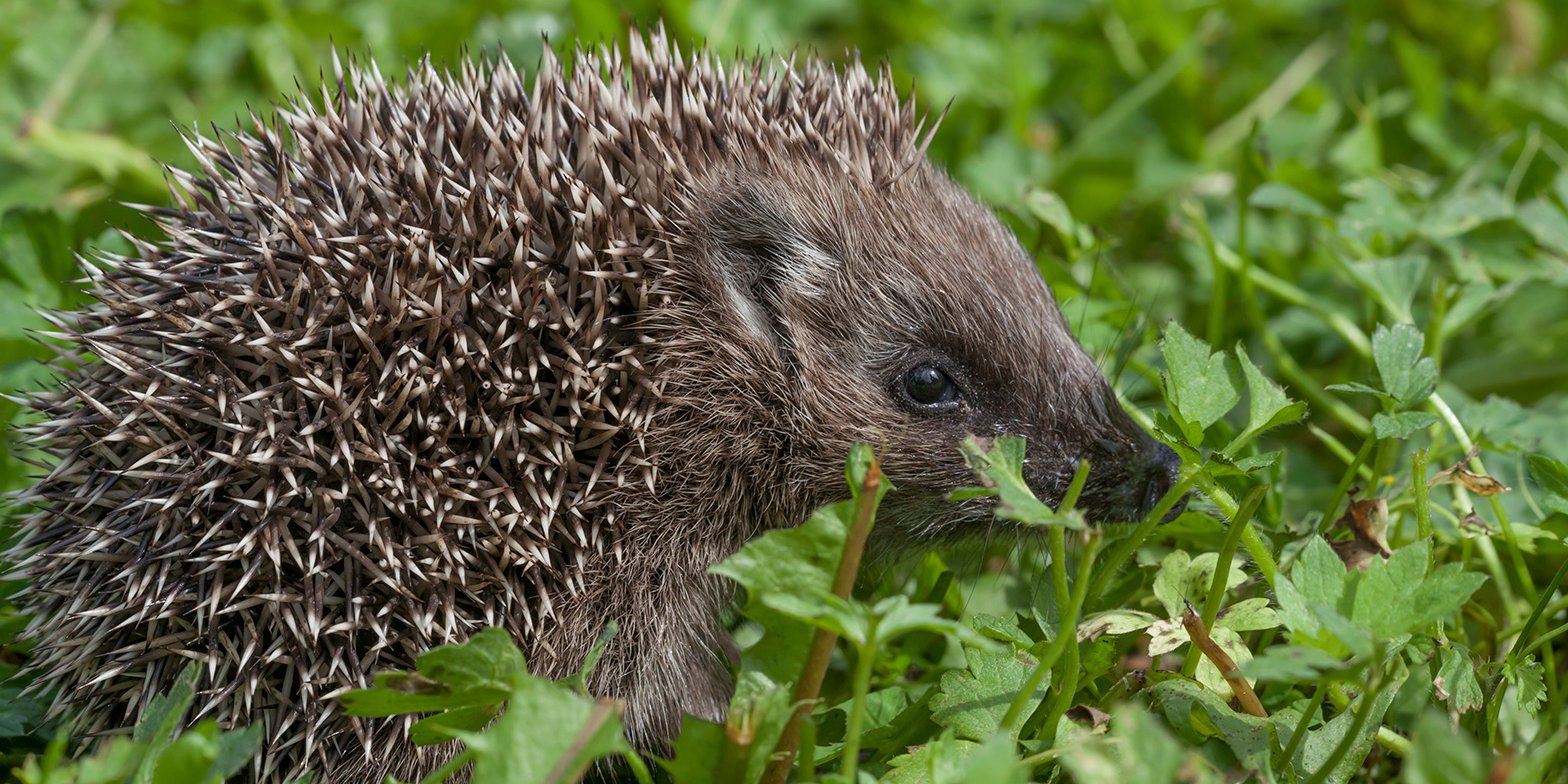 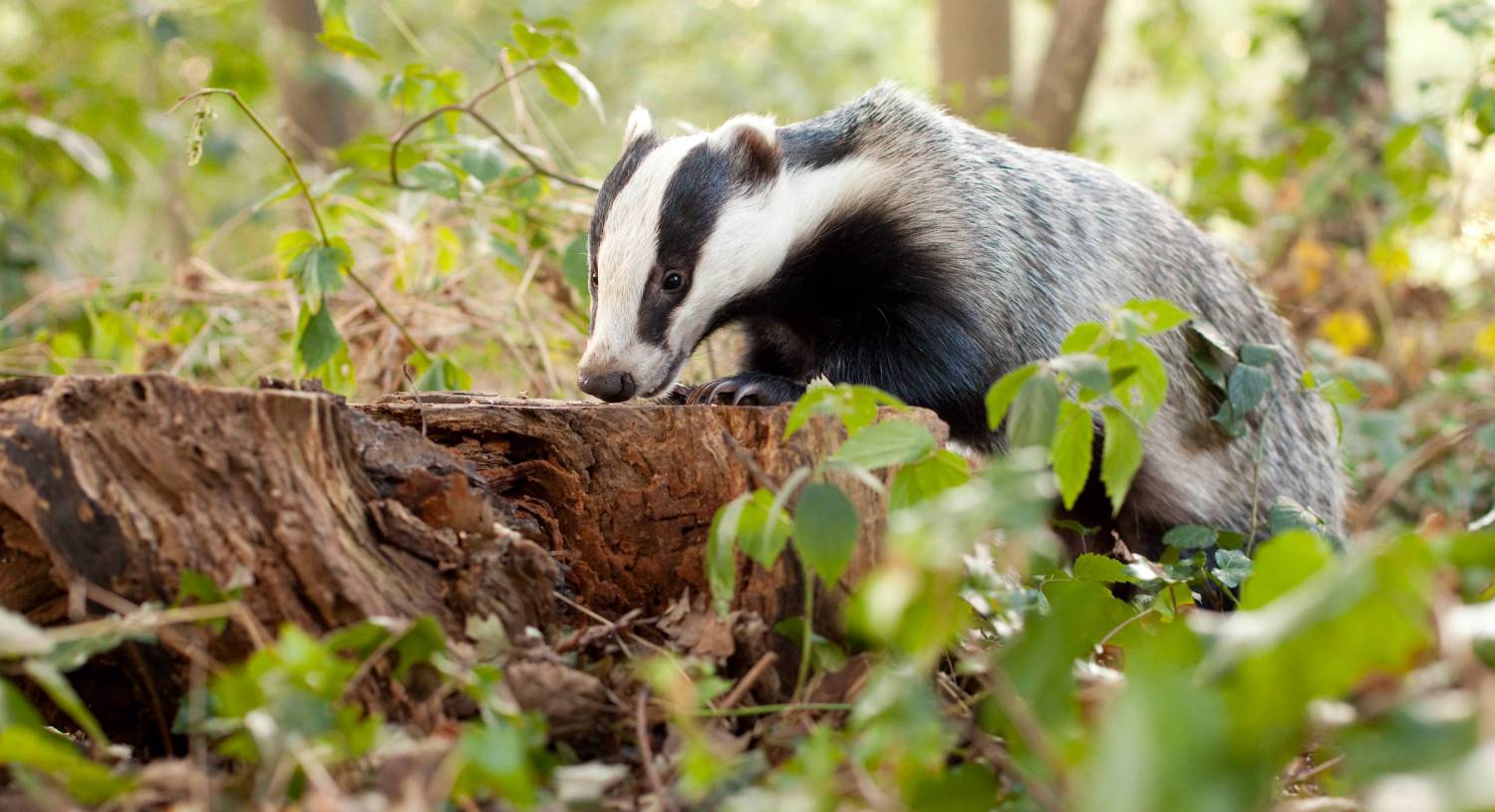 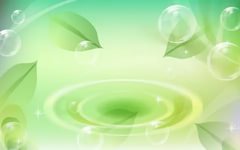 Медведь просыпаясь, питается в основном растениями и насекомыми, но иногда охотится на крупных животных, например лося или оленя.
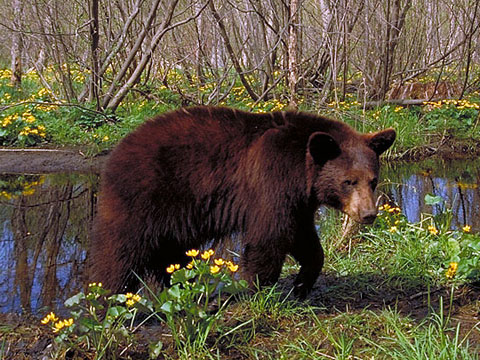 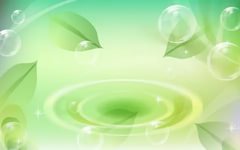 Еж просыпается, и начинает искать насекомых.
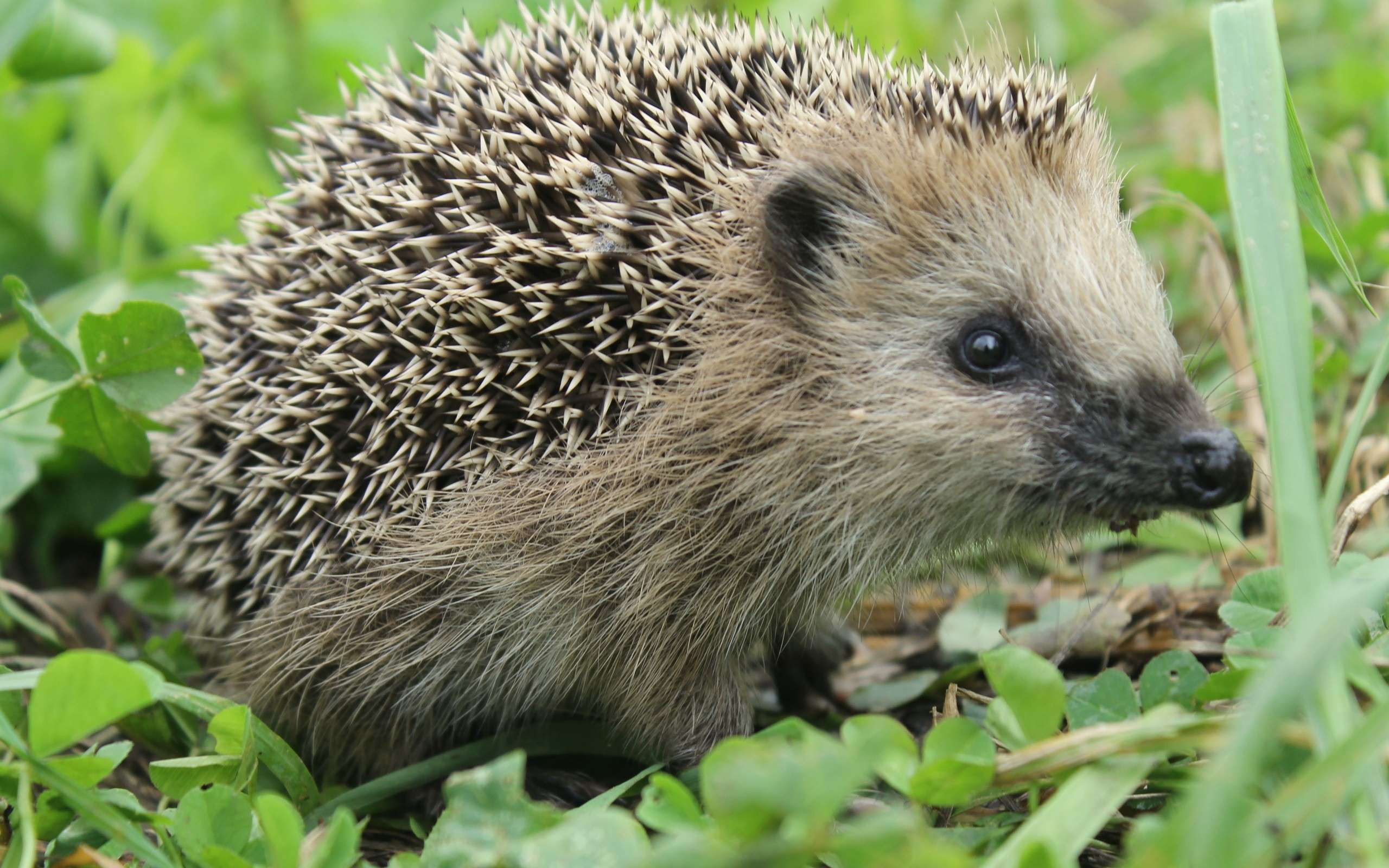 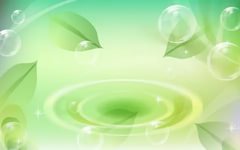 Барсук просыпается весной и начинает искать пищу.
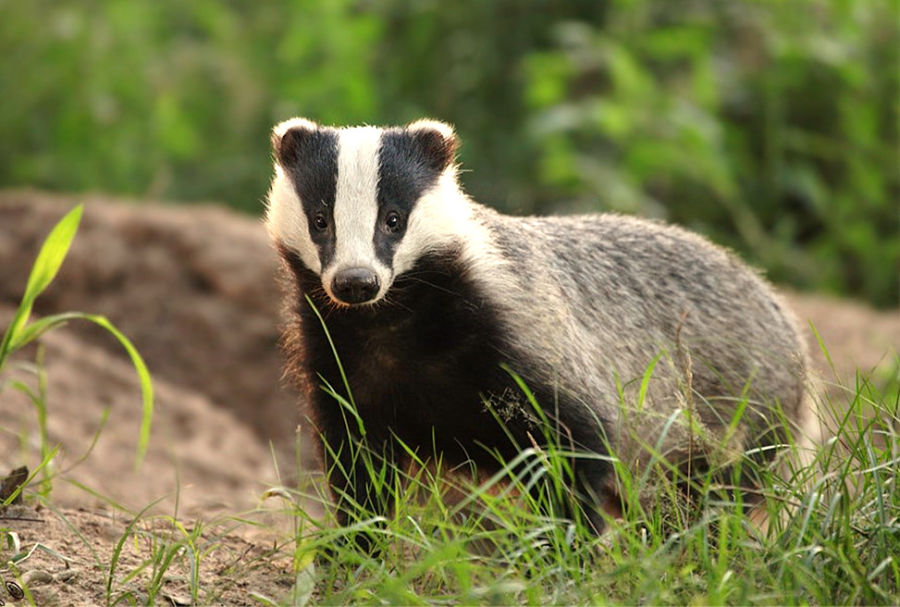 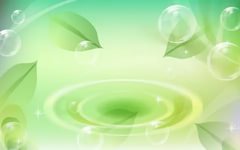 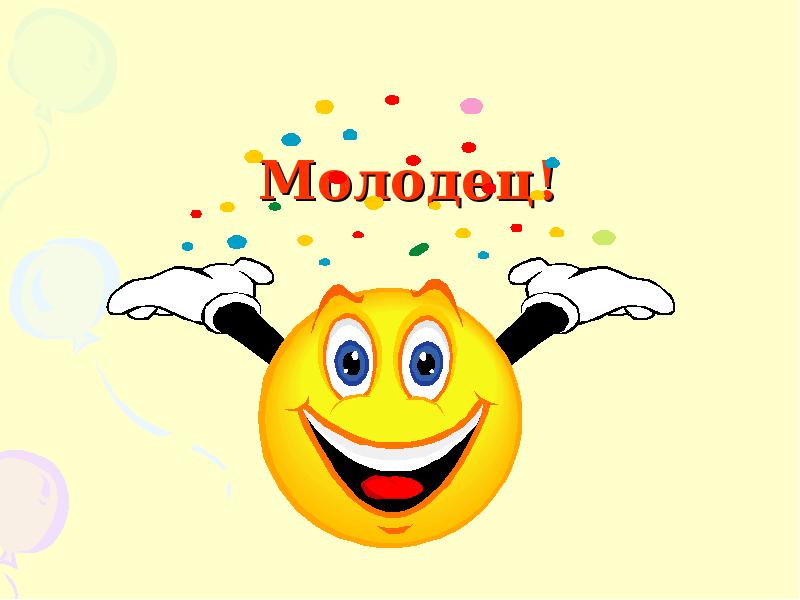 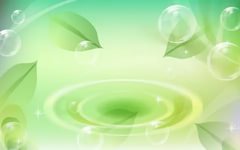 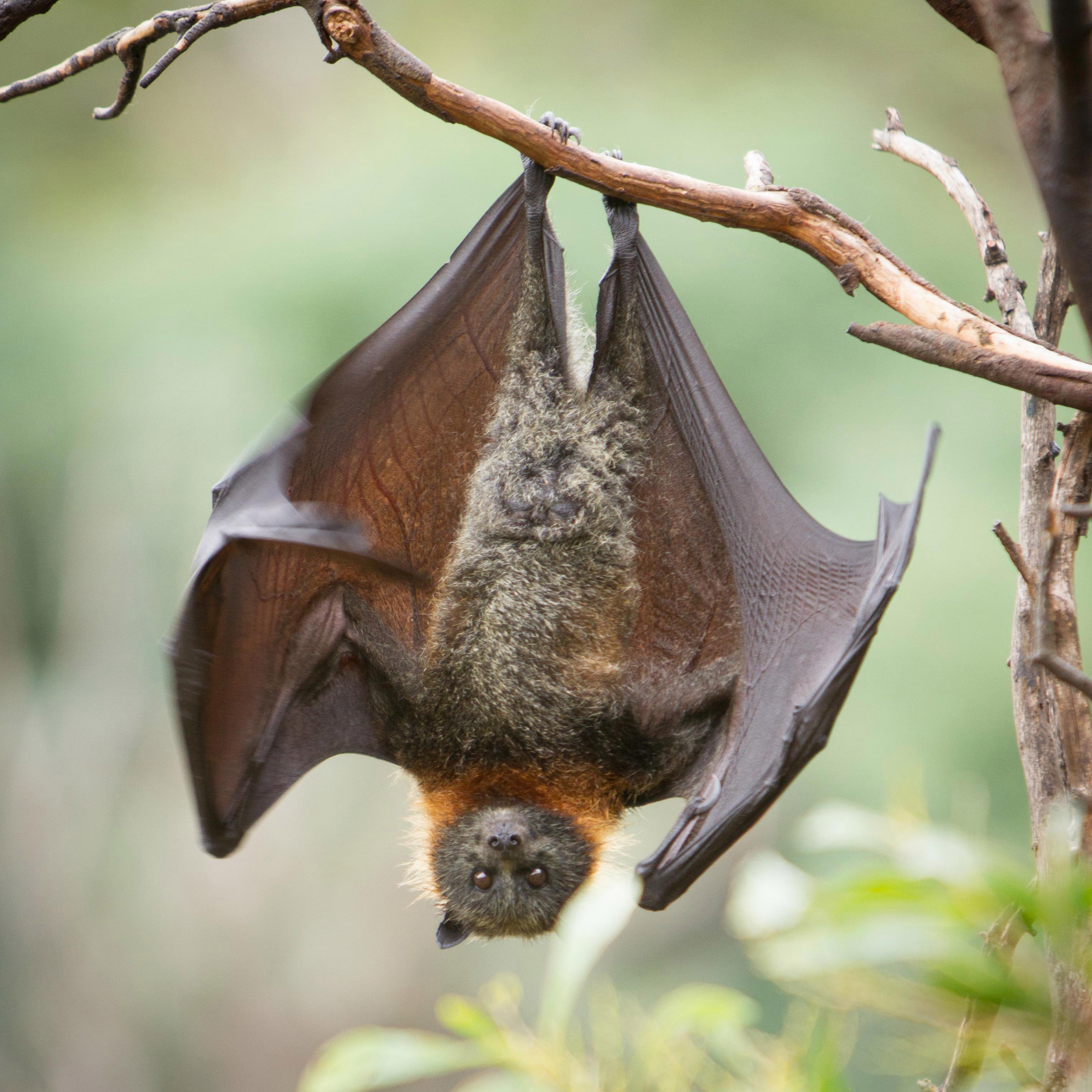 А ты знаешь?

 Что позже других просыпаются летучие мыши. Они питаются насекомыми, которых ловят в воздухе. Те летучие мыши, которые зимовали в теплых краях, возвращаются к нам.
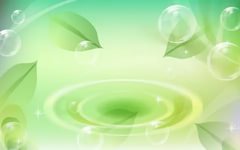 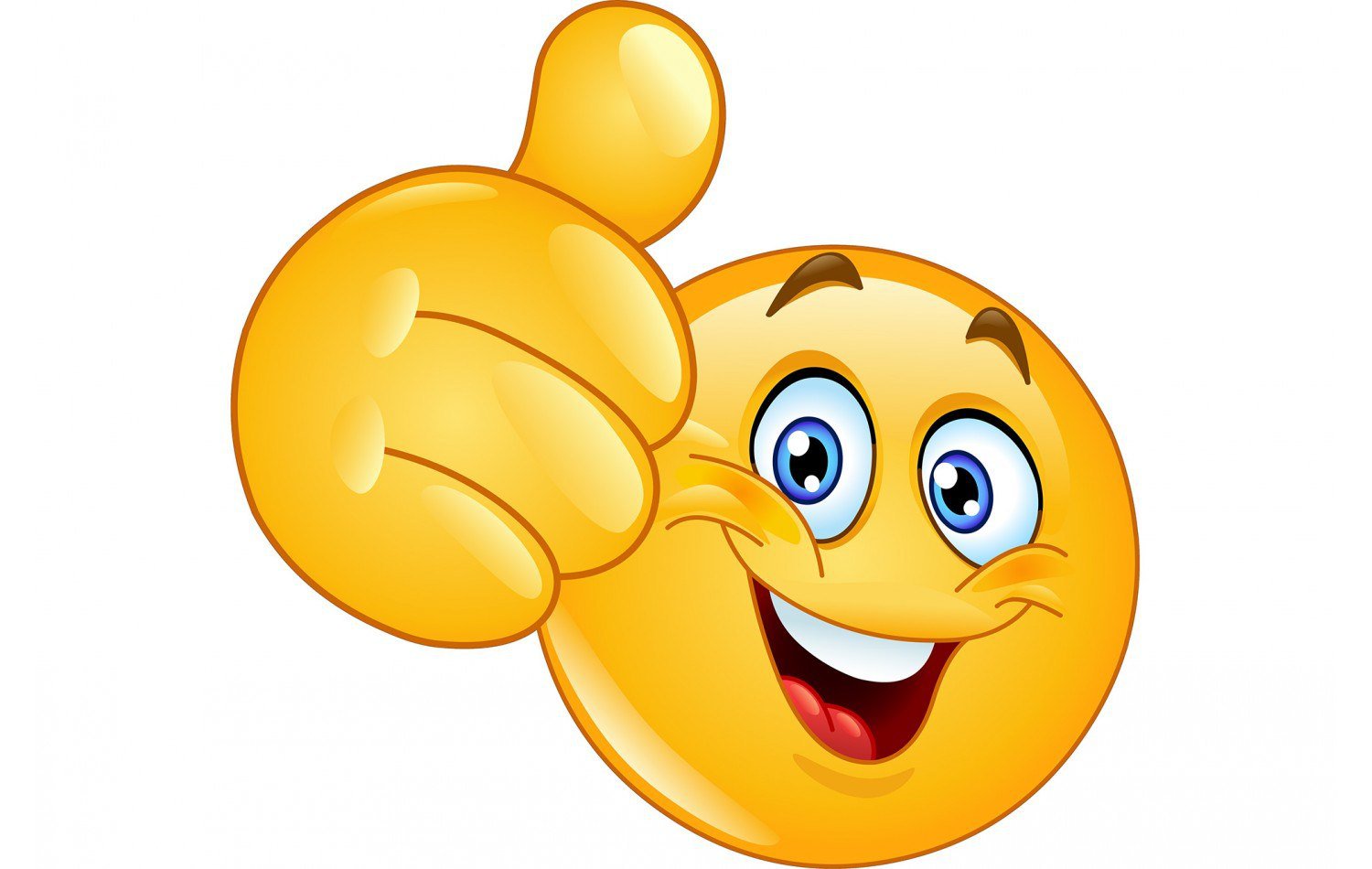 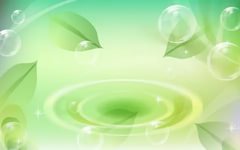 Весной звери линяют. Свою теплую шубку они меняют на легкую летнюю.
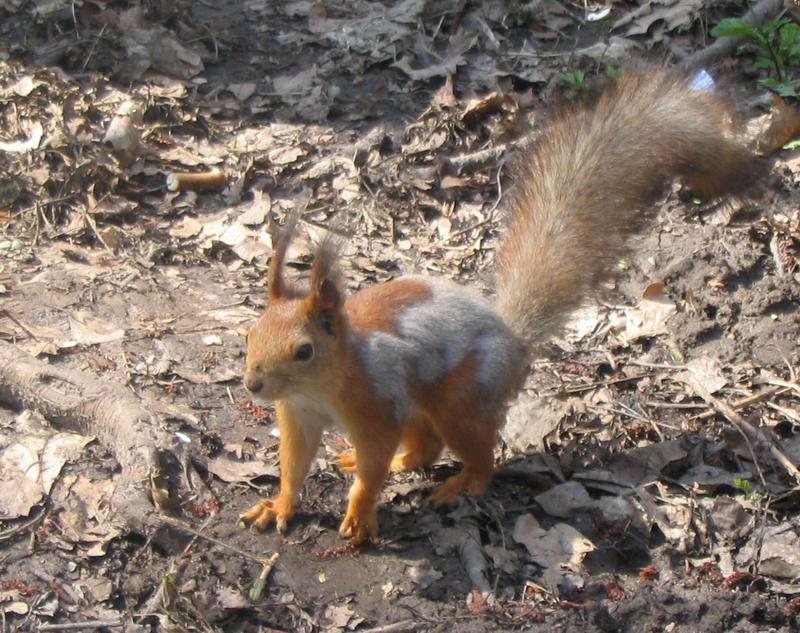 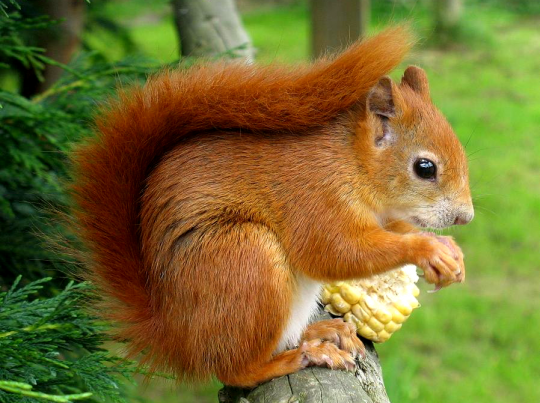 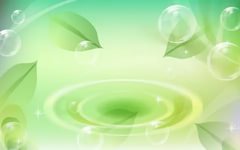 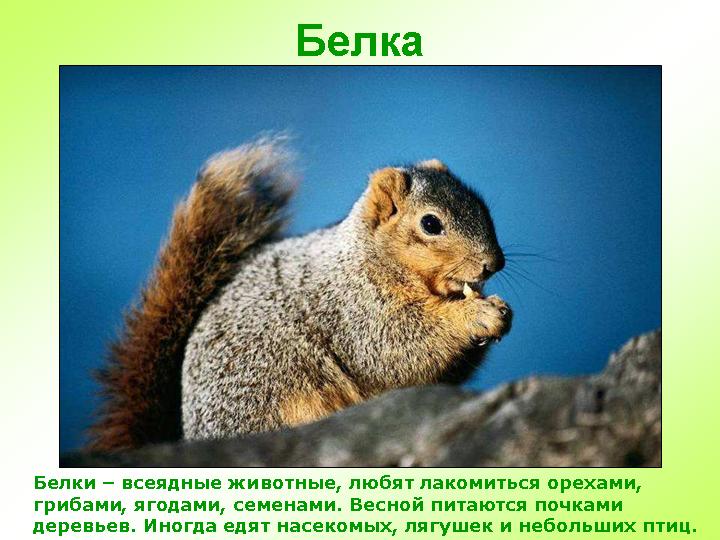 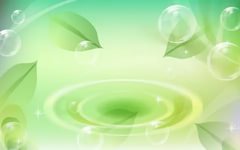 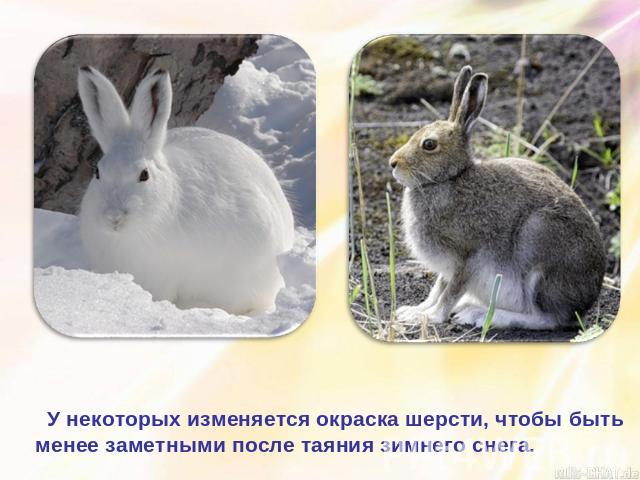 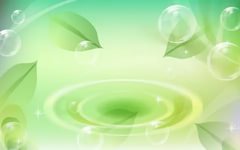 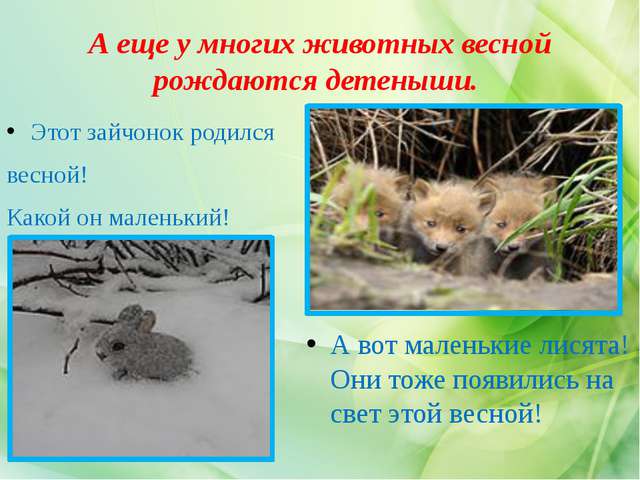 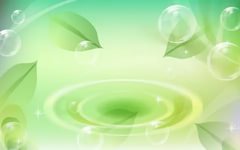 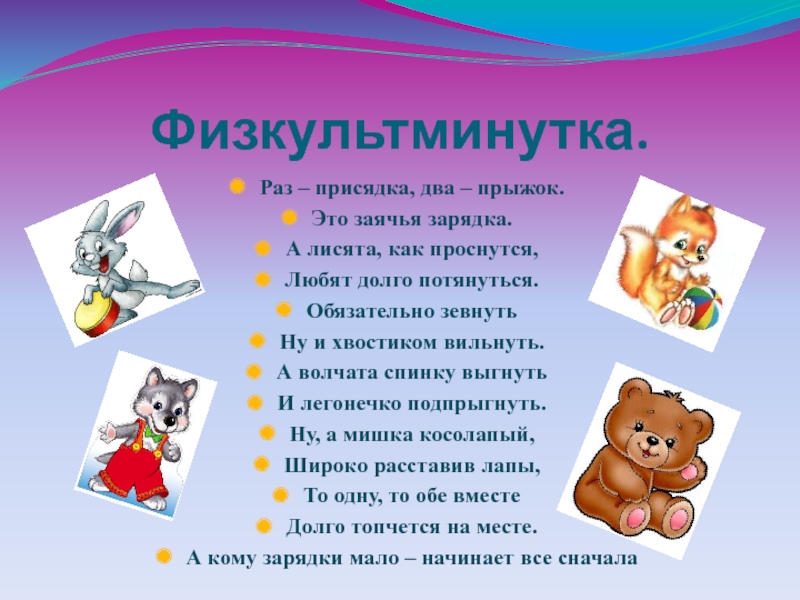 Давай немного отдохнем.

У тебя хорошо получается.
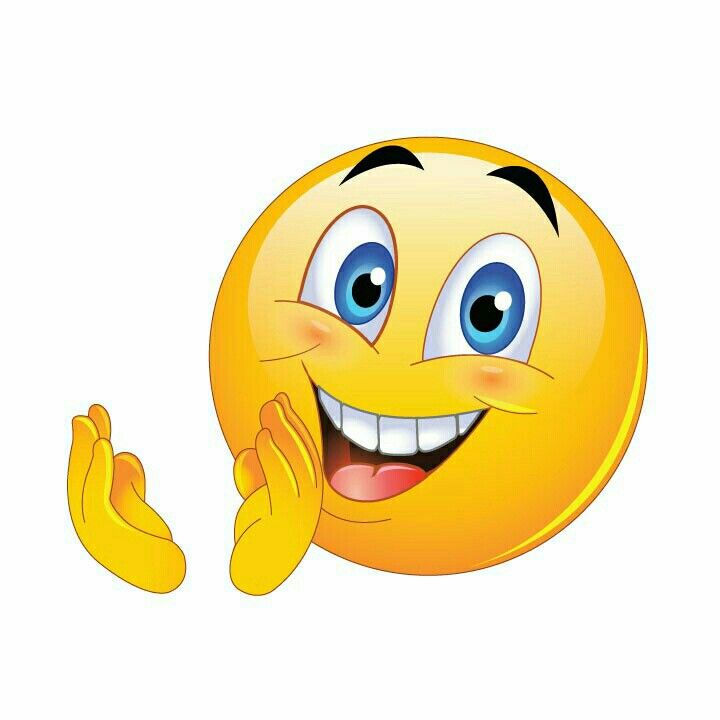 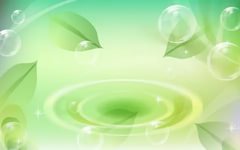 Взрослые животные заботятся о своем потомстве: кормят, защищают от врагов.
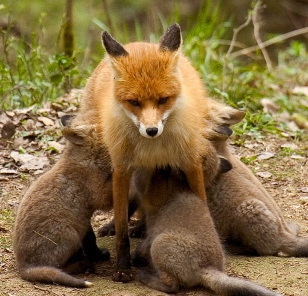 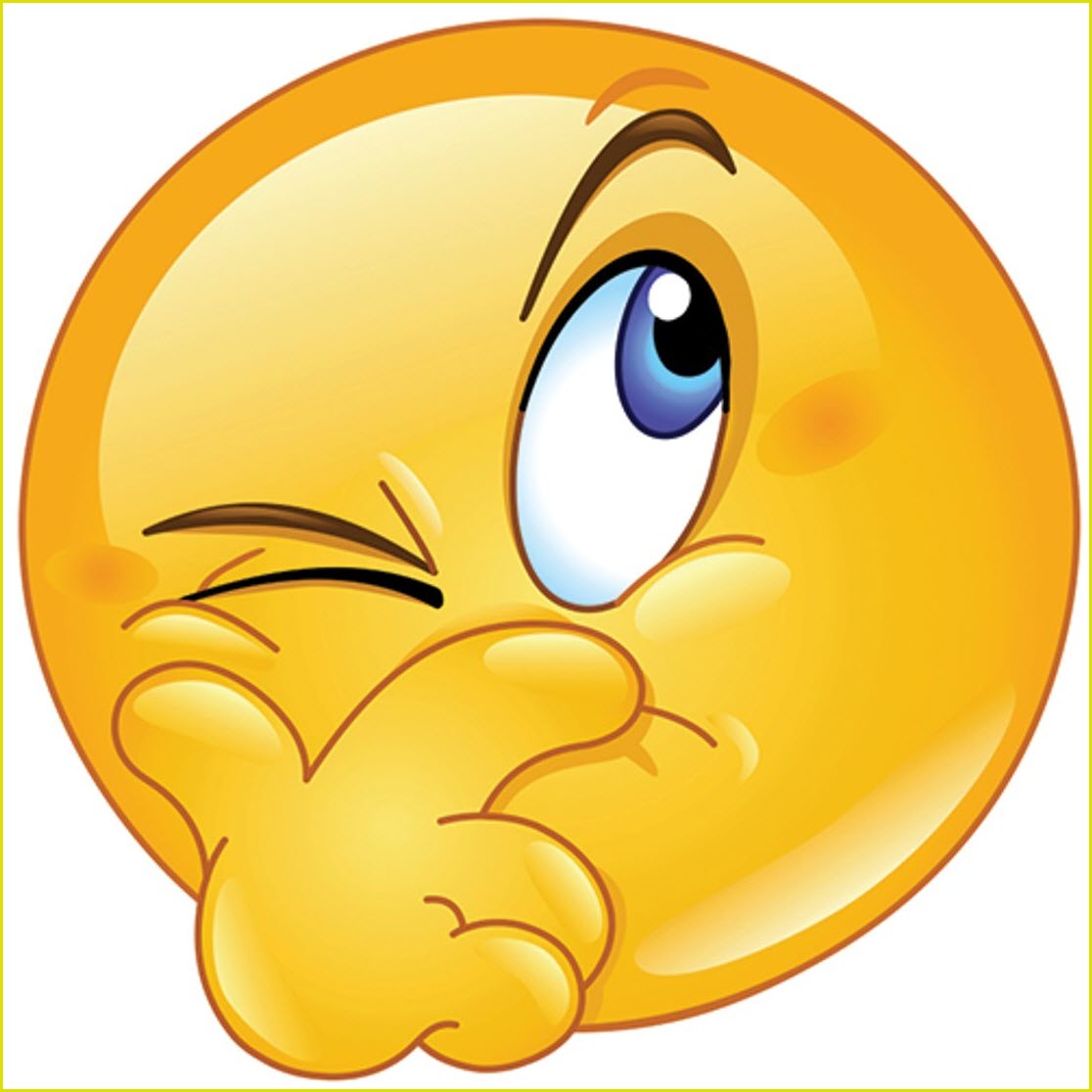 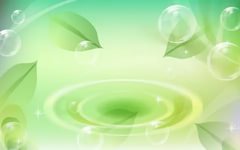 Маленькие медвежата появляются еще зимой в трескучий мороз. Они маленькие, с рукавичку, и мать их еще кормит в берлоге молоком
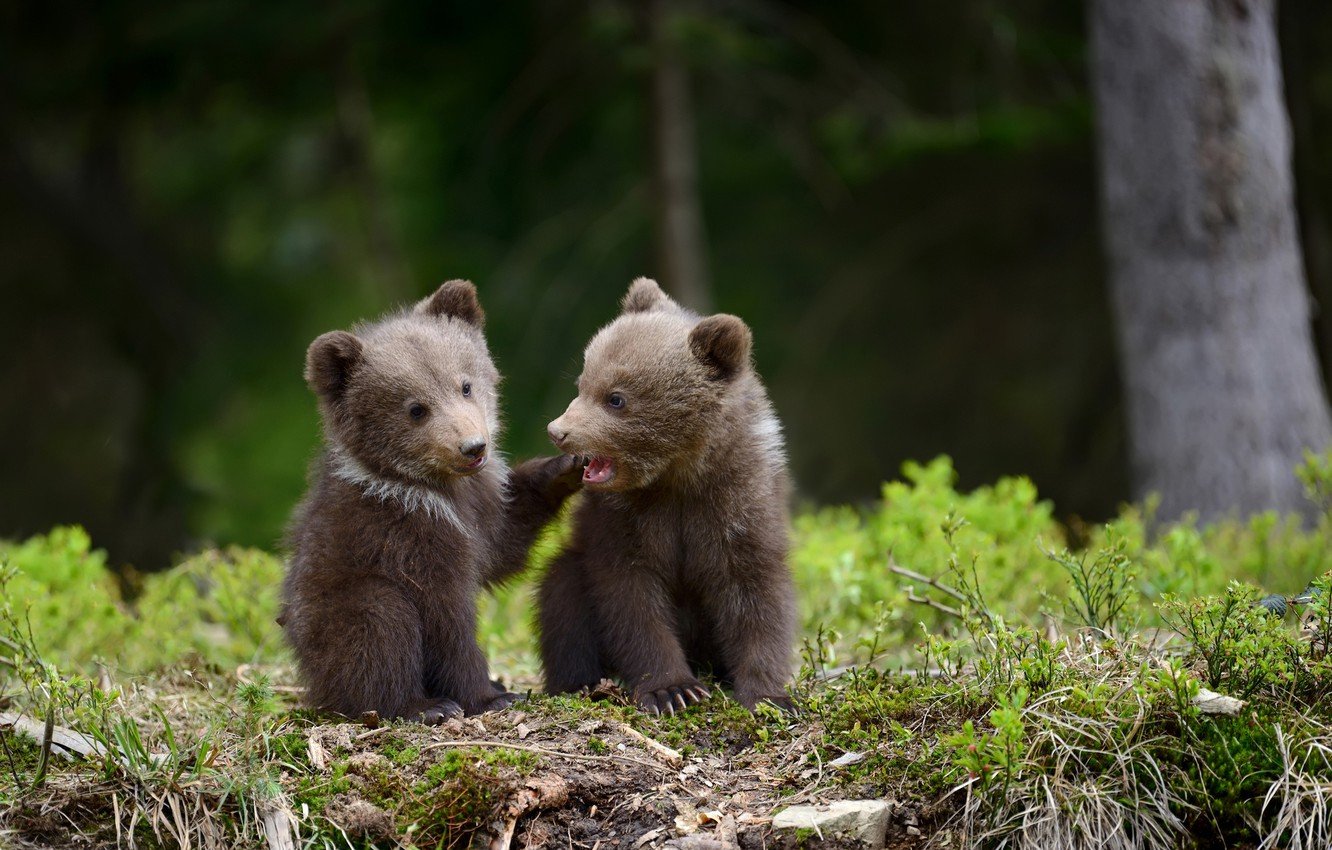 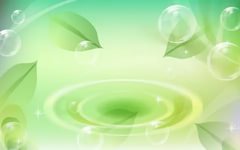 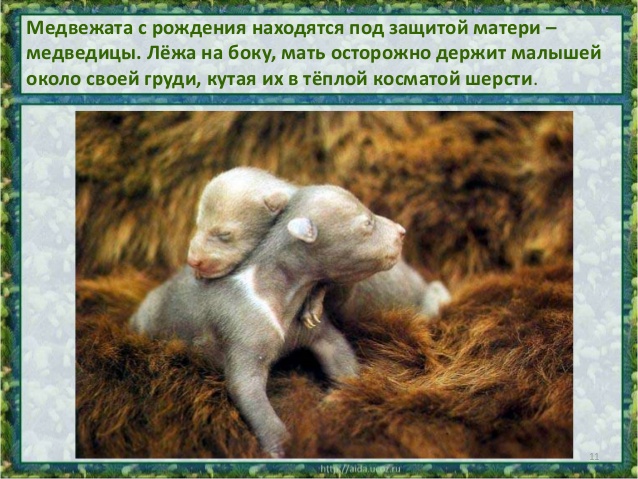 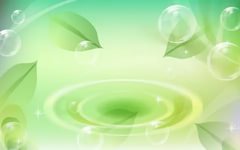 А у волчицы в логове появляются 2 – 3 волченка.
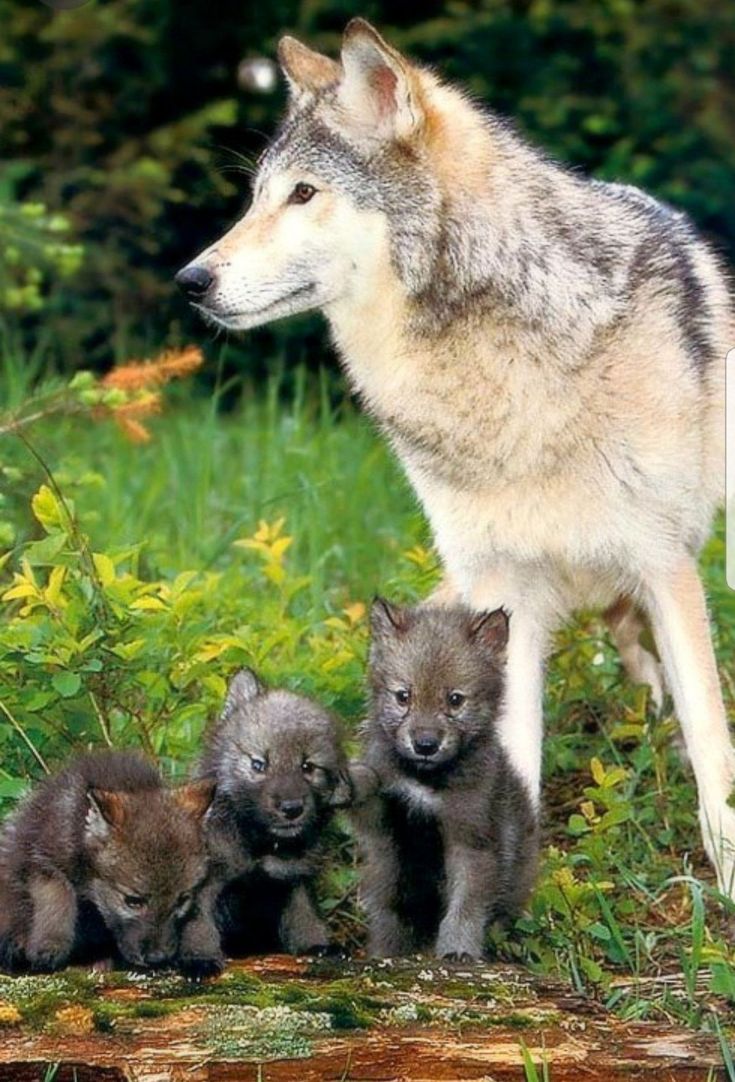 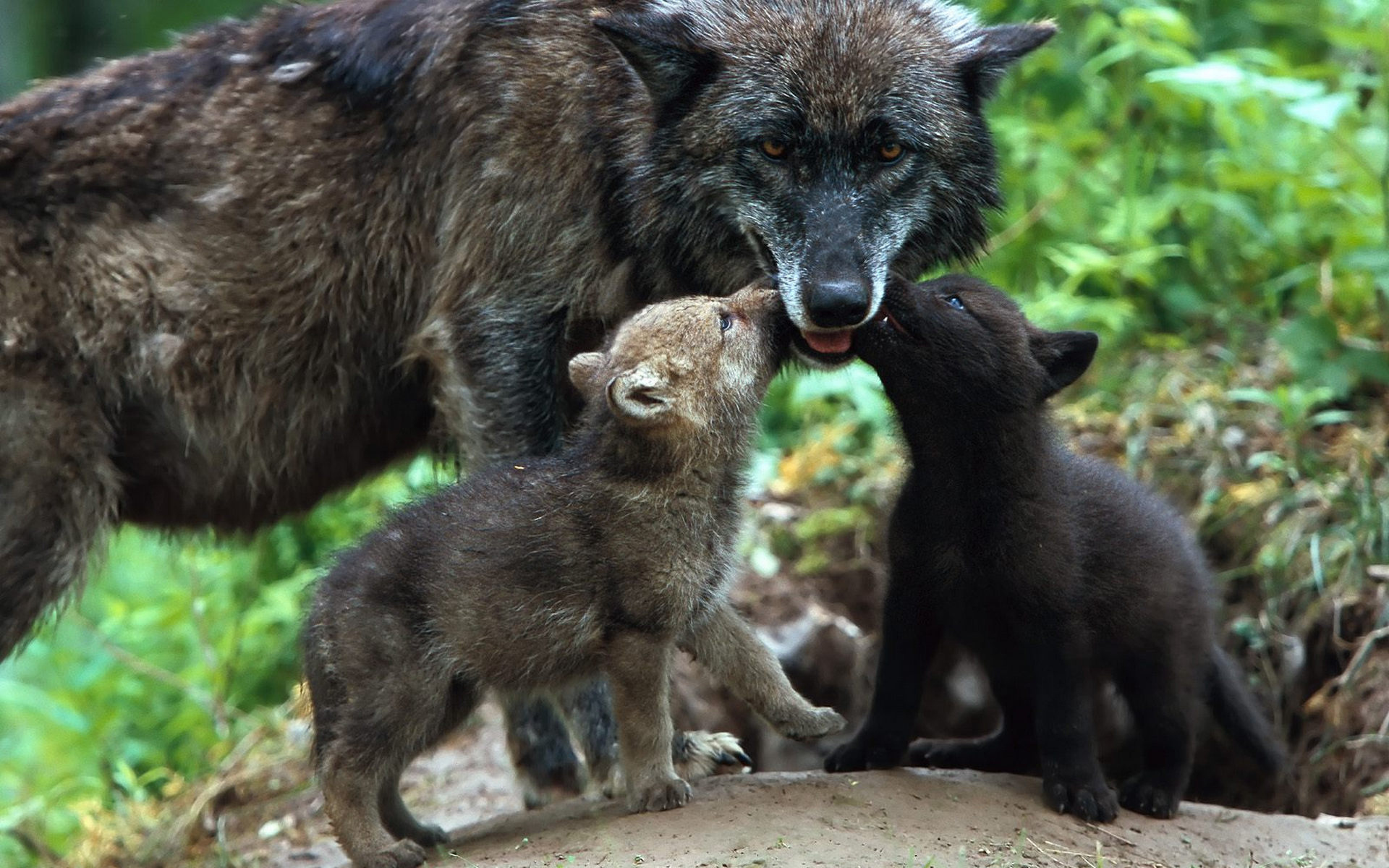 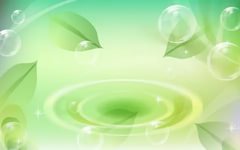 Когда молодые звери подрастают, родители учат их охотится, скрываться от врагов.
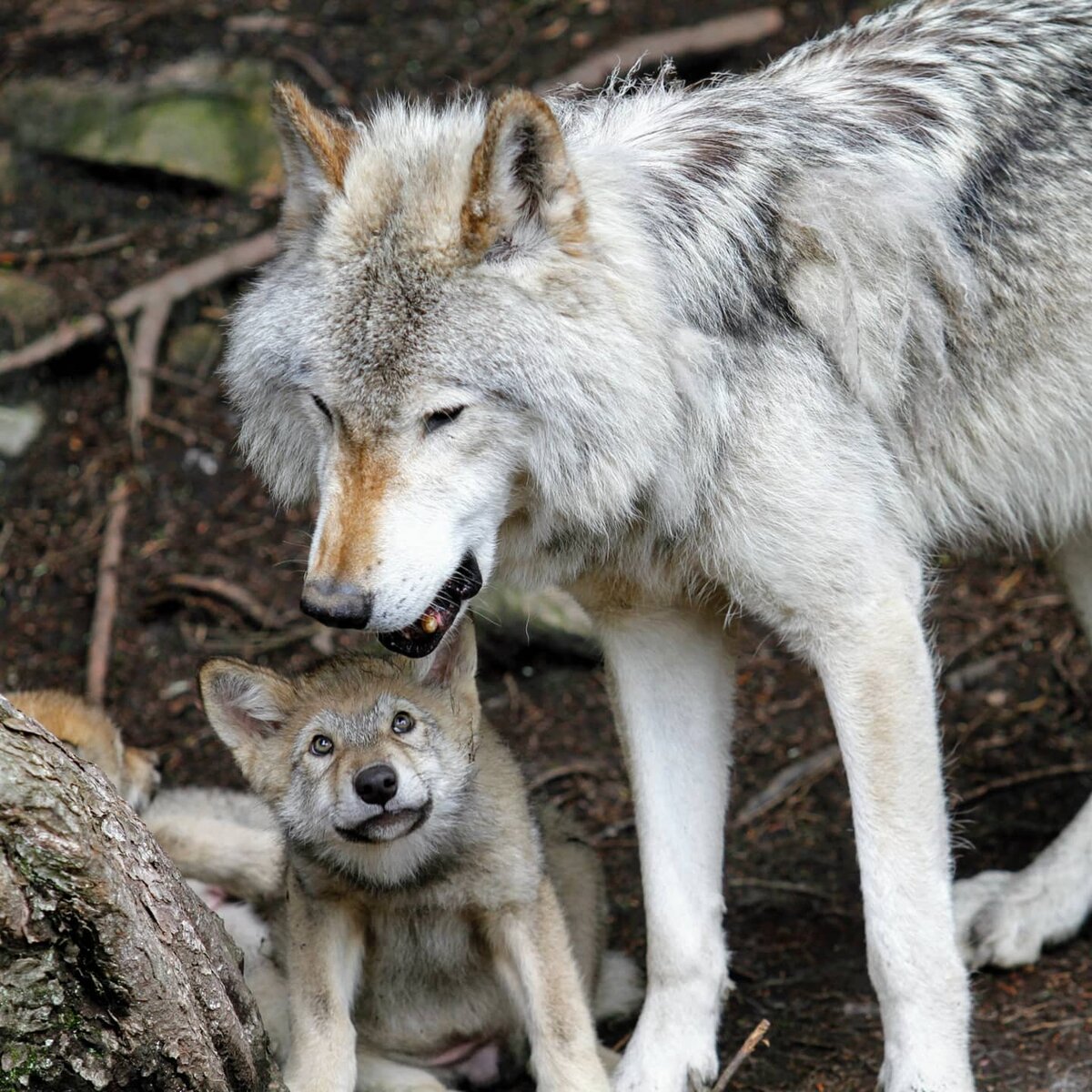 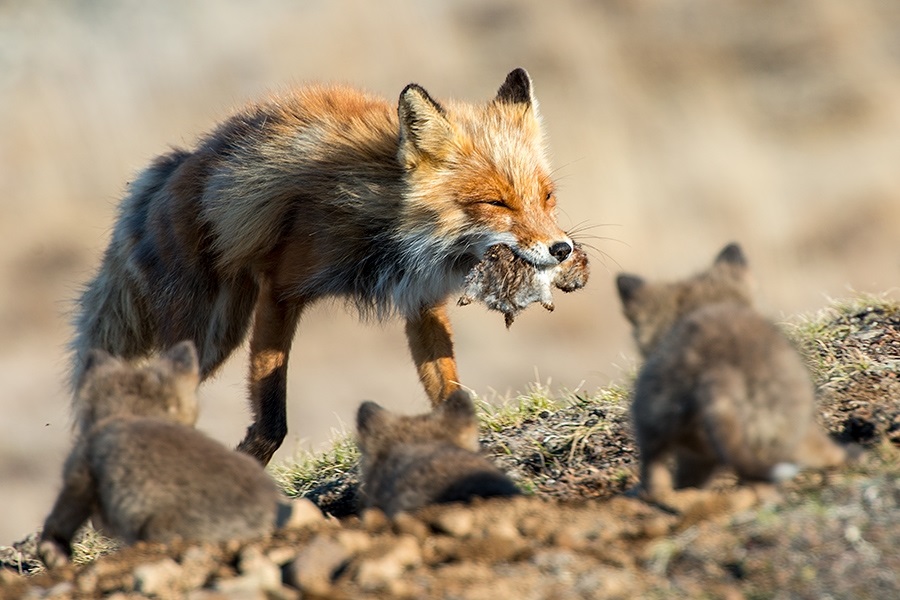 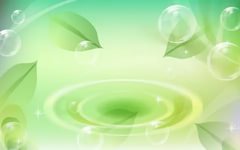 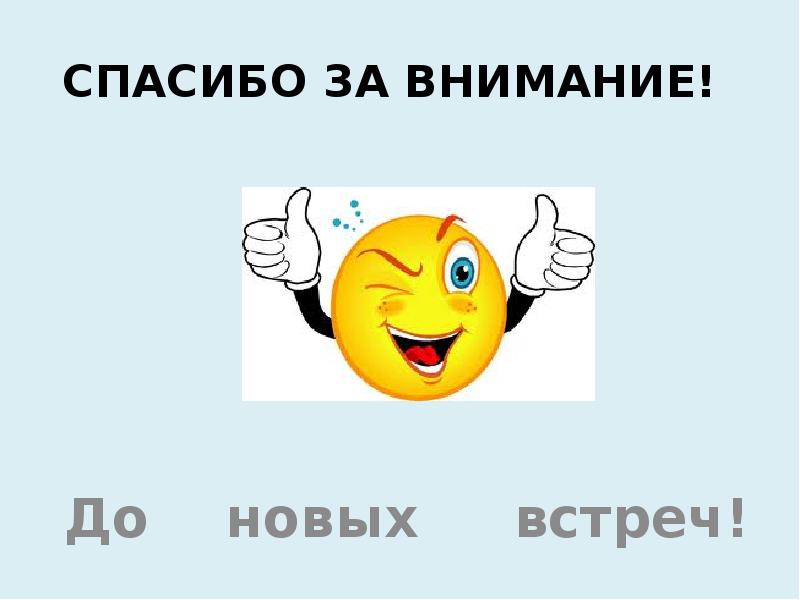